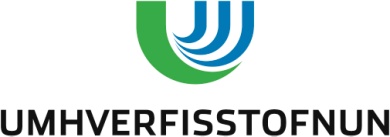 Svanir í sátt við umhverfiðAf hverju flokkum við úrgang?
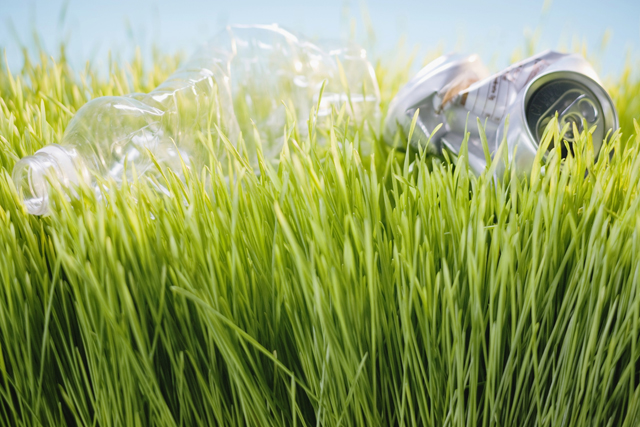 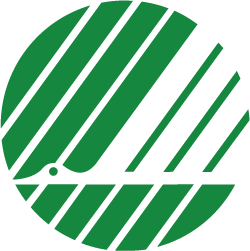 Gagnasöfnun til gagns
Grænt bókhald 
Úrgangsflokkun
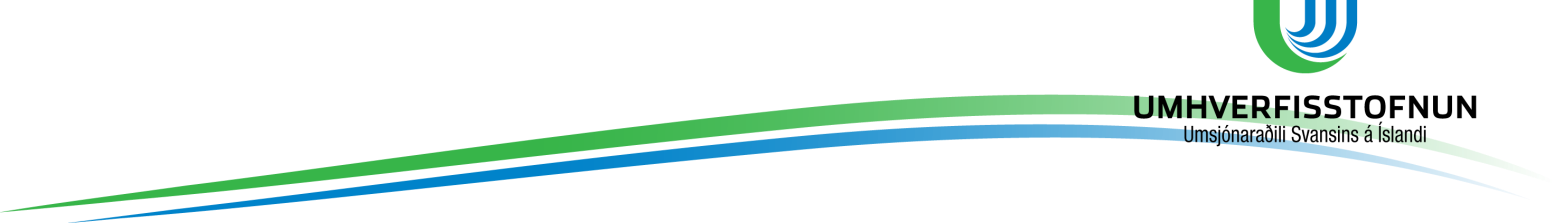 Svansvottunin komin í hús….
en hvað þýðir það?
Hvaða áhrif hafa þær aðgerðir sem við grípum til vegna Svansvinnunnar?
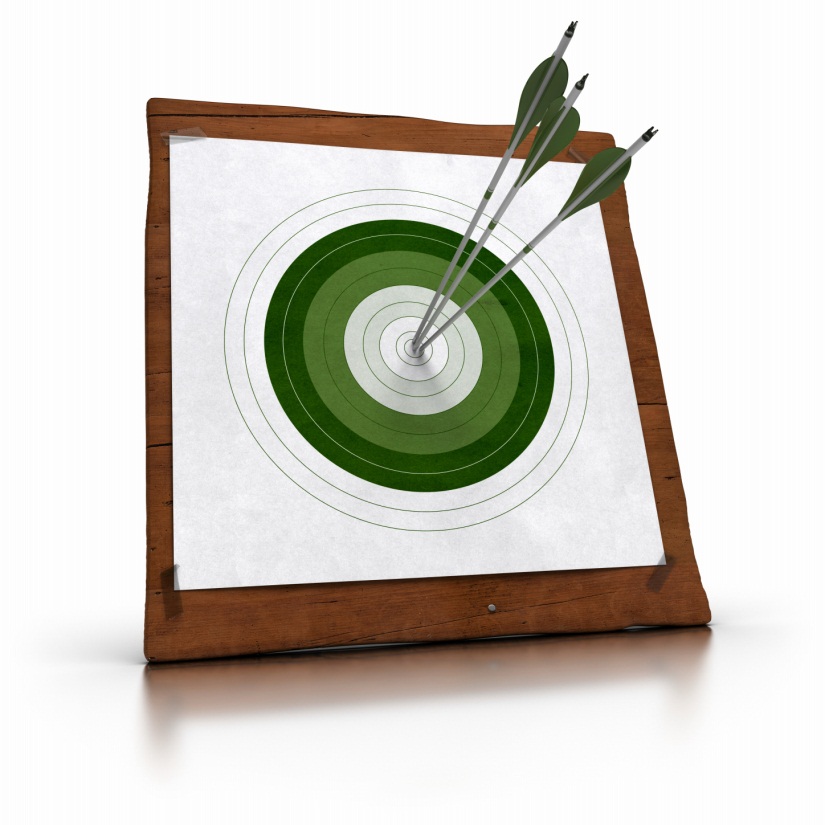 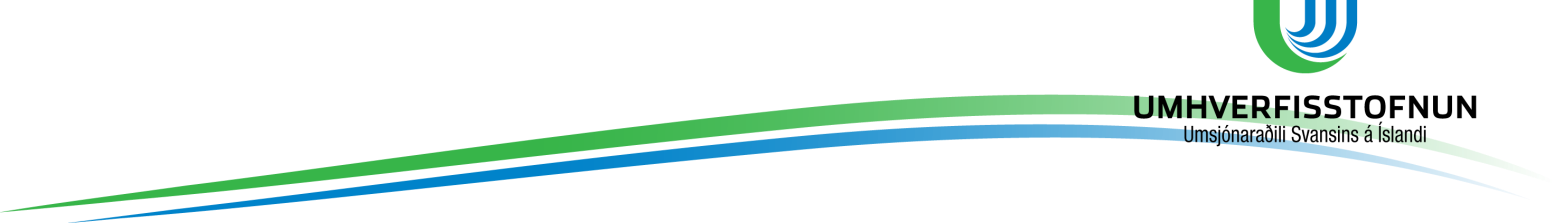 Grænt bókhaldMikill ávinningu
Stofnanir ríkisins eru hvattar til þess
Fyrirtækin ýmist skylduð eða skreyta sig
Þið eruð nú þegar að þessu!
Við vottum að þið standið ykkur vel
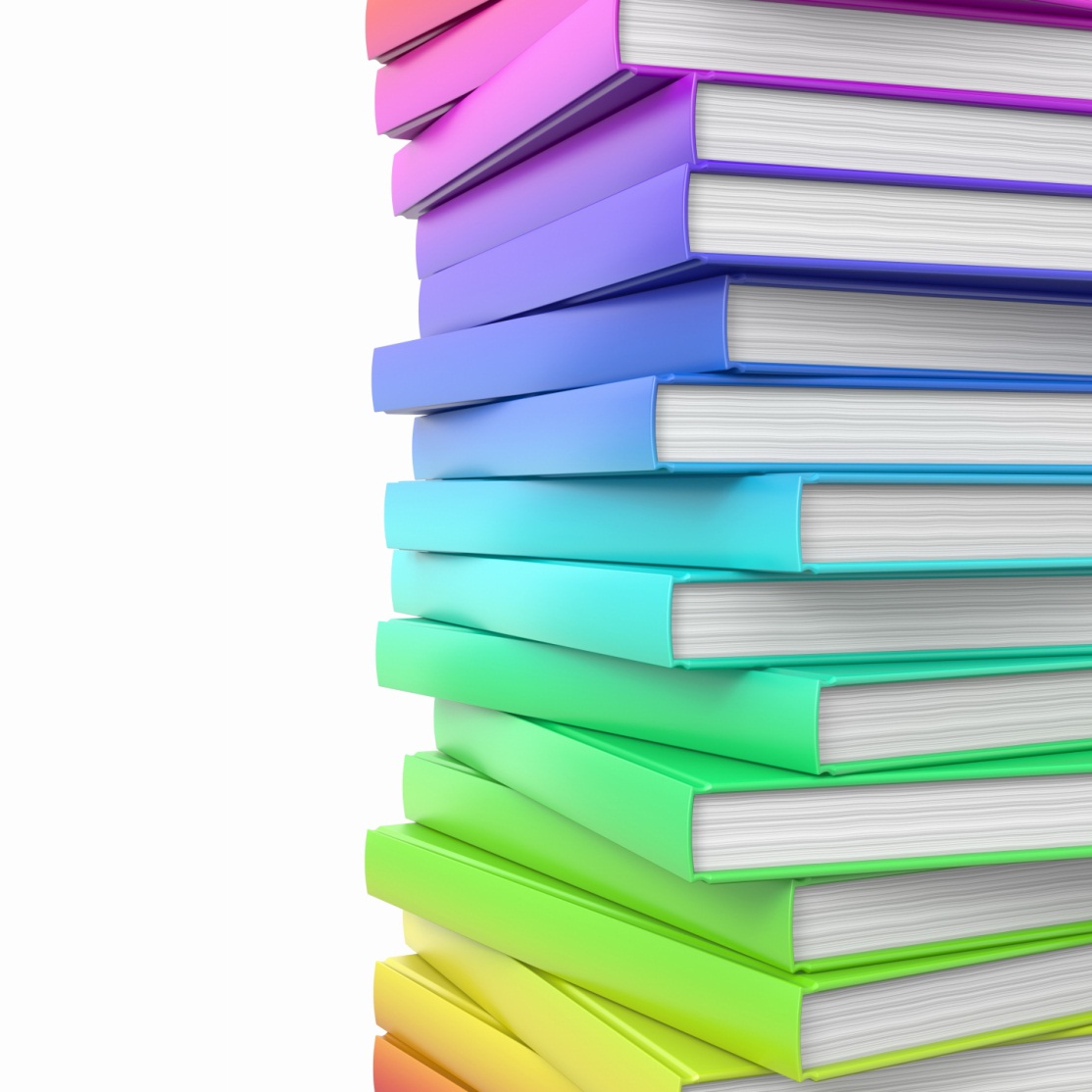 Upplýsingar eru verðmæti
Hvernig getið þið nýtt ykkar gagnasöfnun?
 Aðhald fyrir reksturinn
 Pepp fyrir starfsmenn
 Markaðssetningu

Gögn ekki verðmæt fyrr en matreidd
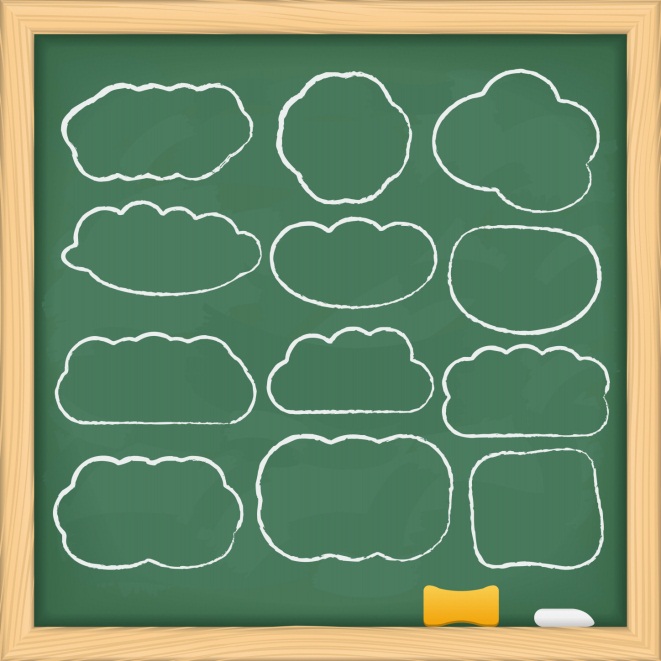 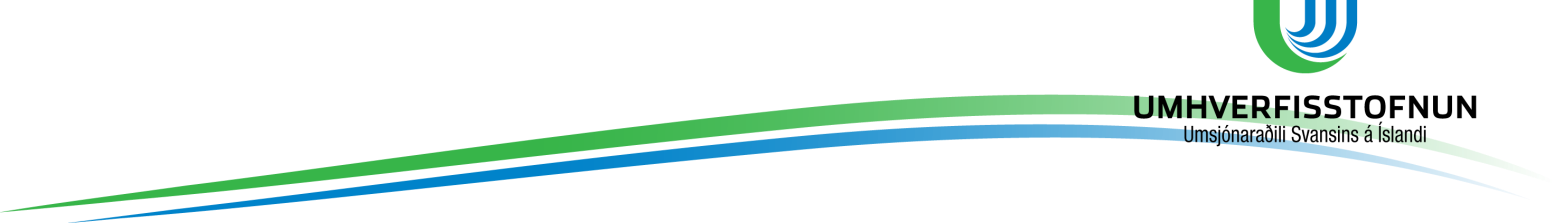 Grænt bókhald UST matreittViðvörunarbjalla
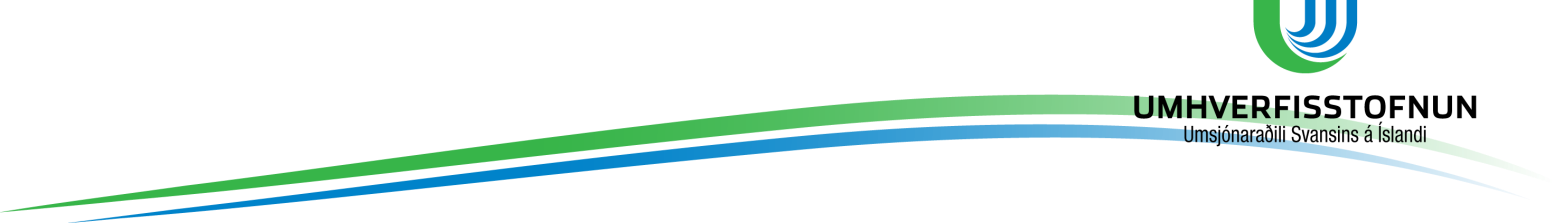 Grænt bókhald UST matreittVelgengnissögur
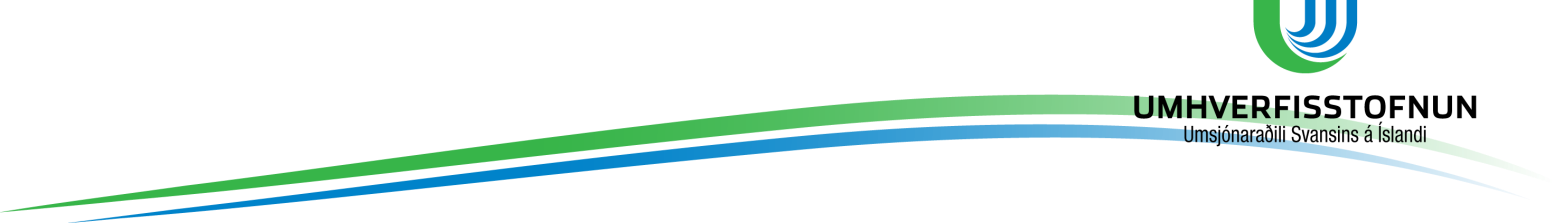 Lykiltölur - pappír
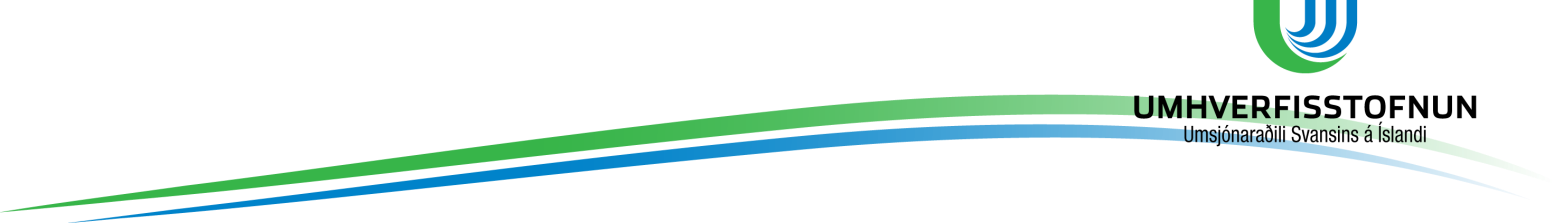 Lykiltölur - ræstingar
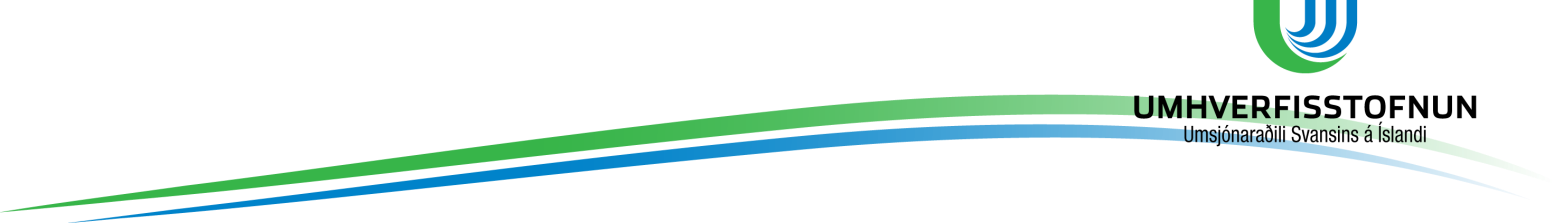 Lykiltölur – úrgangur
Af hverju flokkum við úrgang?
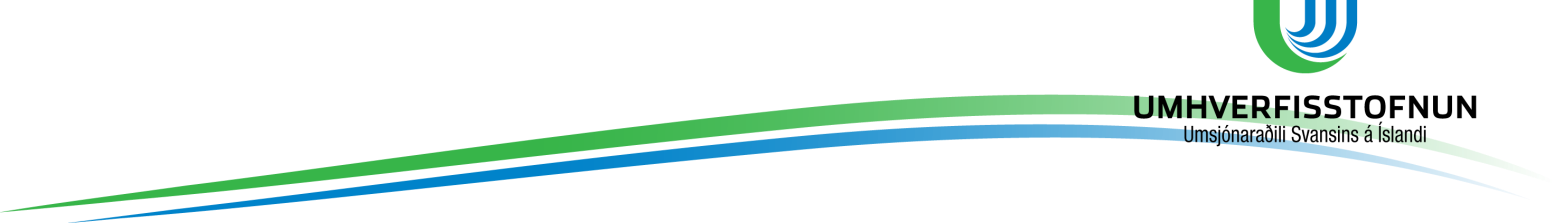 Hvað er úrgangur?
Úrgangur er efni sem er á röngum stað

Neyslumenningin stýrir gildismati 
pylsa í ruslafötu, matur eða rusl?
hvað með timbur, málma, pappír?
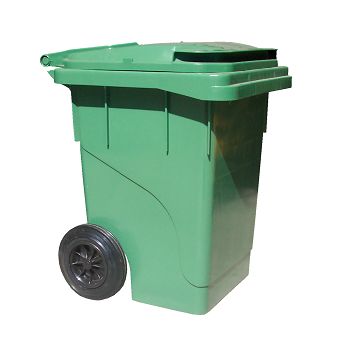 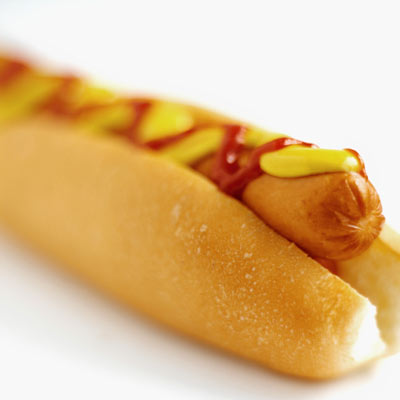 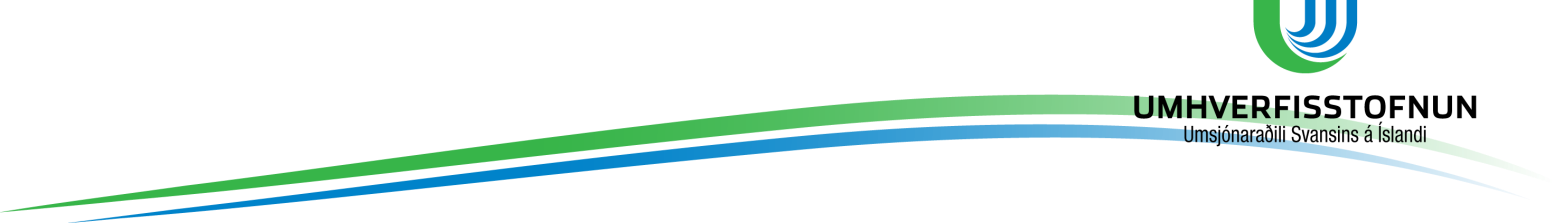 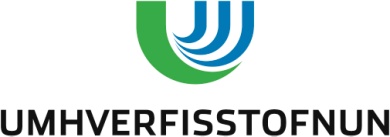 Afgangs hráefni
Neysla veldur úrgangi
Kalt mat:
Úrgangur = afgangs hráefni
Hráefni í notkun = verðmæti
Hráefni sem úrgangur = mengun
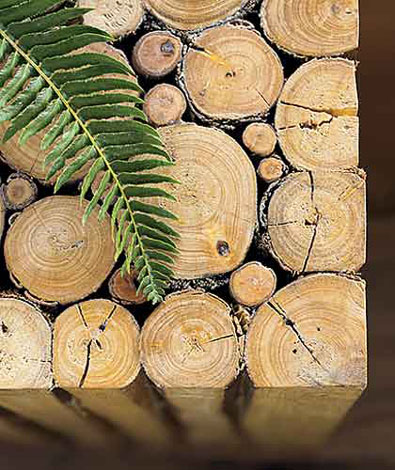 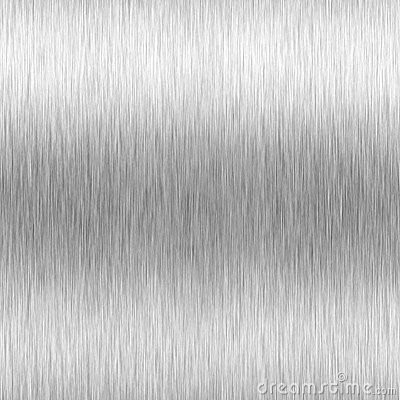 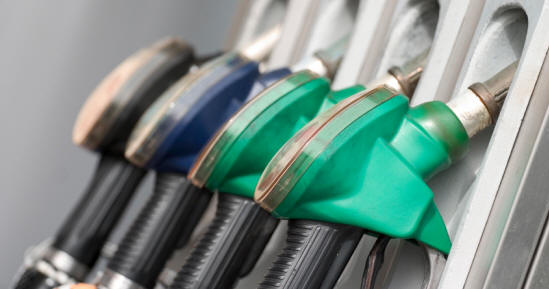 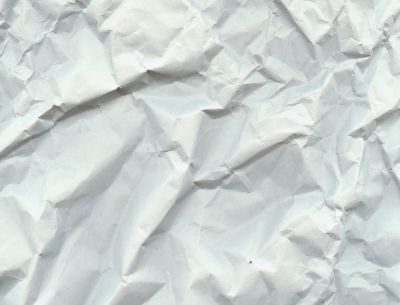 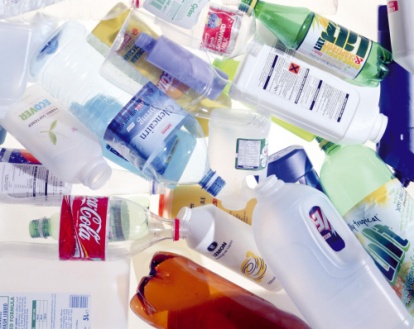 Neysla hefur áhrif á umhverfið
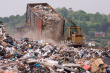 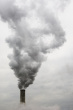 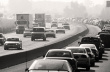 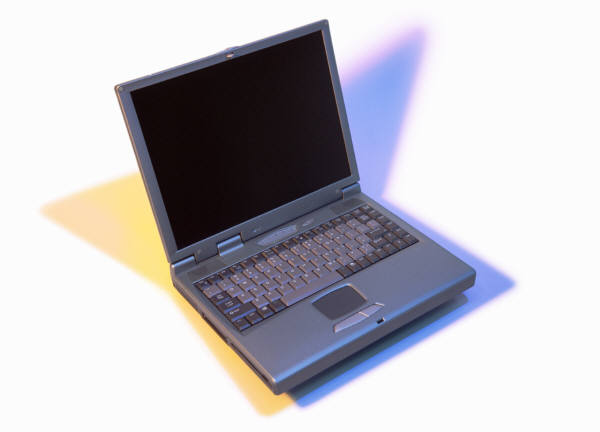 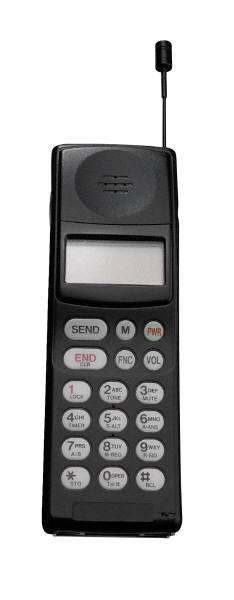 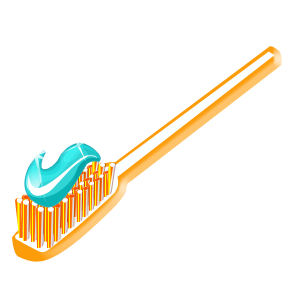 1,5 kg
75 kg
1.500 kg
Vöruval er úrgangsval
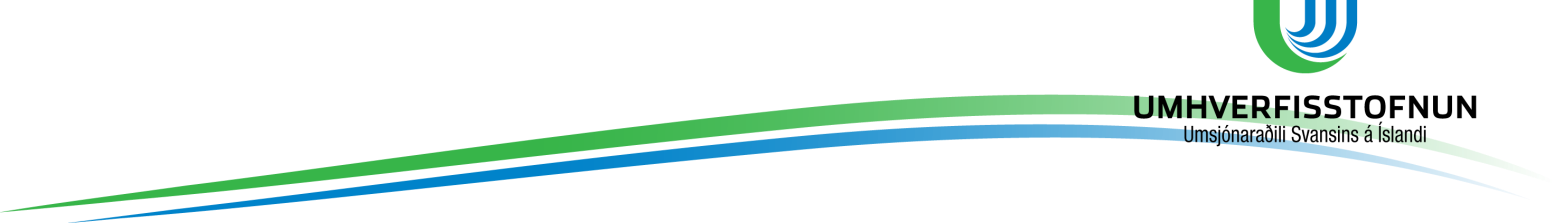 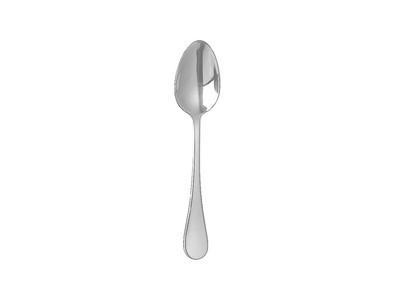 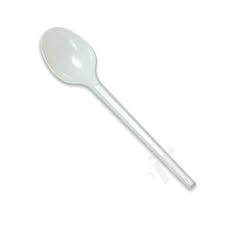 Endurnota ogendurvinna -Meiri fyrirhöfn?
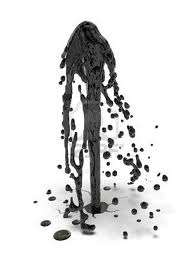 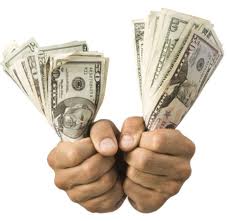 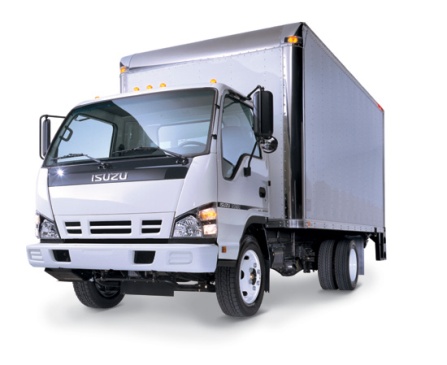 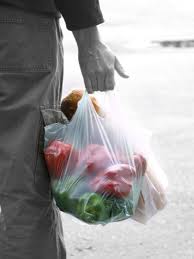 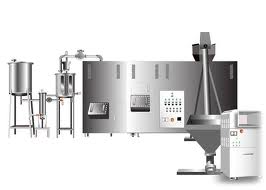 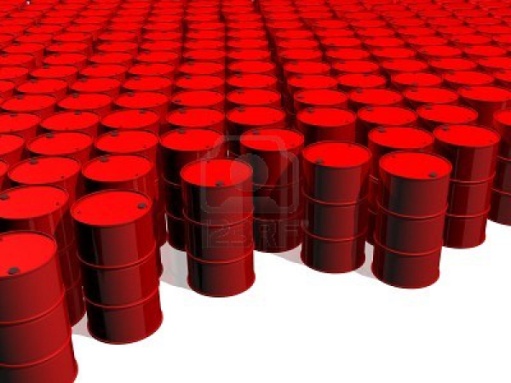 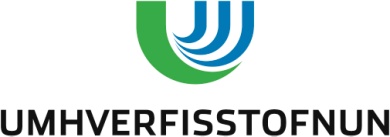 Allir Svanir flokka
Mismikil krafa eftir viðmiðum
Flokkað vs. óflokkað

Hvað er “óflokkaður úrgangur”?
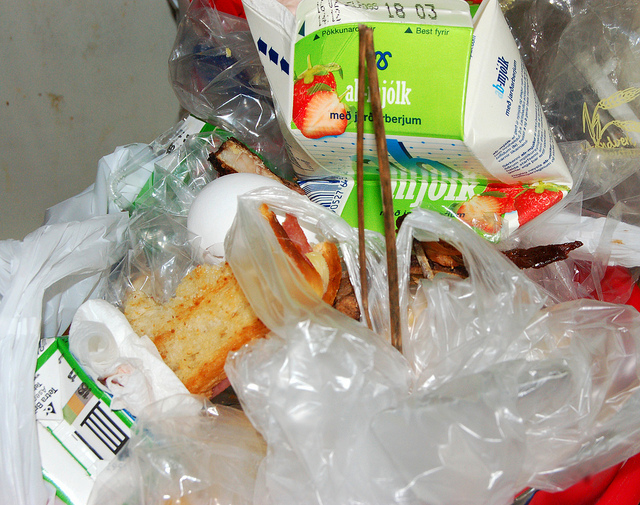 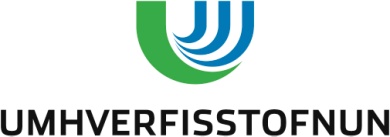 Hvað er hægt að flokka?
Hvað er ekki hægt að endurvinna?
Tyggjó
Gúmmíteygjur
bleyjur/dömubindi
svampur....





Varla mikið af þessu, eða hvað?
Gæðaappír Gagnaeyðing
Pappír og sléttur pappi
Bylgjupappi
Plastumbúðir
Skilagjaldskyldar umbúðir (Dósir/Flöskur)
Málmar 
Rafhlöður
Ljósaperur
Blekhylki



Spilliefni
Raftæki
Húsgögn
Lífrænn úrgangur
Matarolía
Garðaúrgangur
Múrbrot
Gler/postulín
Ofl.
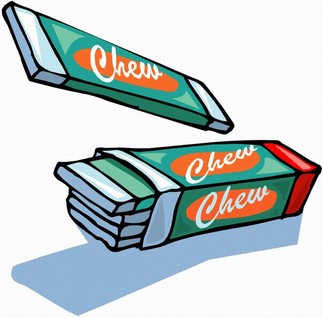 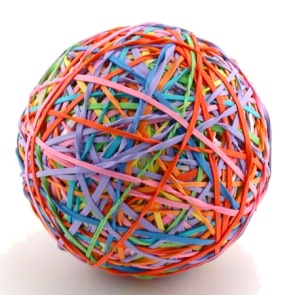 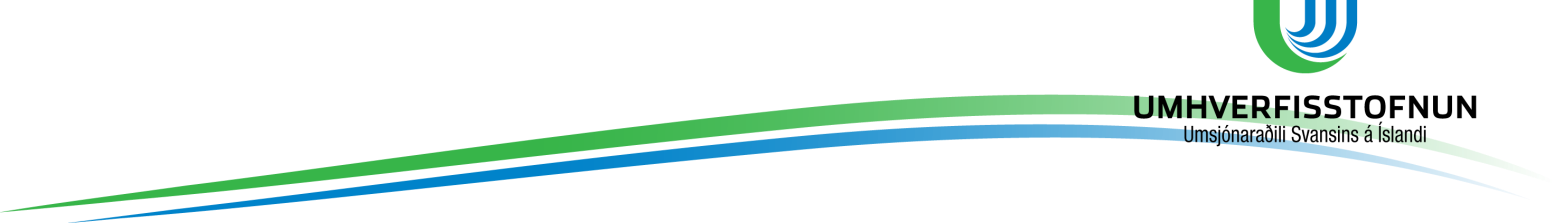 Urðunarstaður SORPU
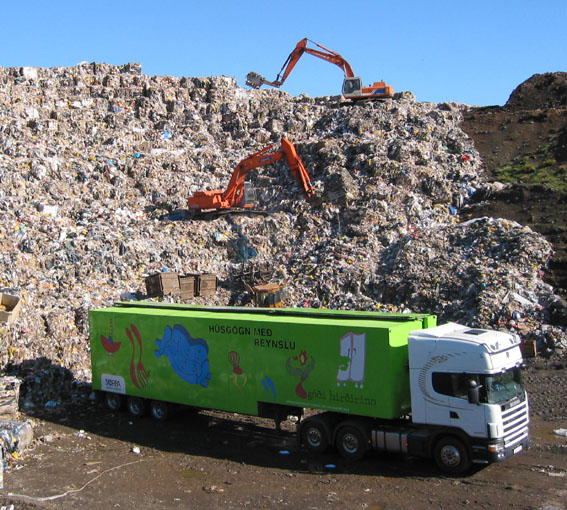 Blandaður úrgangur, (baggaður og óbagganlegur) er flutturá urðunarstað SORPU í Álfsnesi.
(c) SORPA 2012
Magntölur
Árið 2011 var heildarmagn úrgangs ráðstafað af SORPU 147.851 tonn






53 Hallgrímskirkjuturnar
(c) SORPA 2012
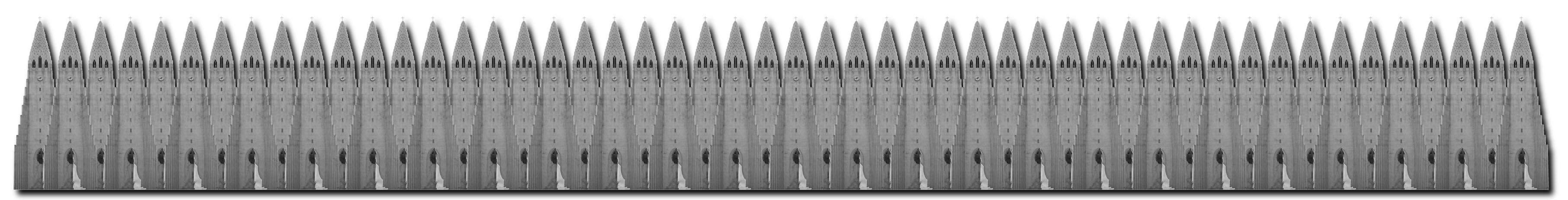 Forgangsröðun lausna
Minnkun
Forgangsröðunin er að:
 Draga úr magni úrgangs
 Endurnota - ,,Góði hirðirinn”
 Endurvinna - Molta, timburflís,        pappi, plast, gasvinnsla o.fl.
 Farga – Urðun   í Álfsnesi
Endurnotkun
Umbreyting
Urðun
(c) SORPA 2012
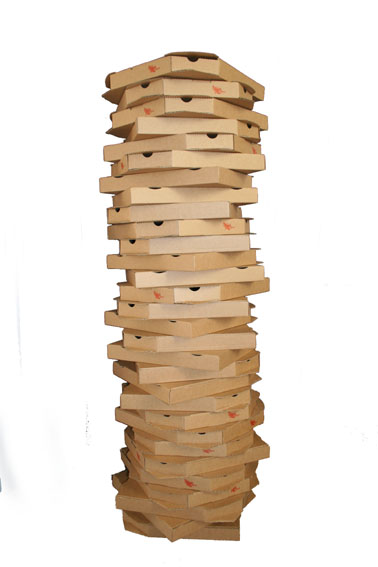 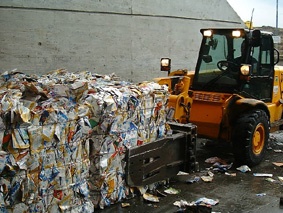 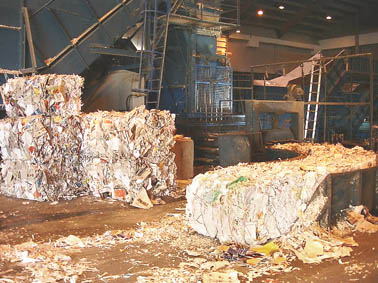 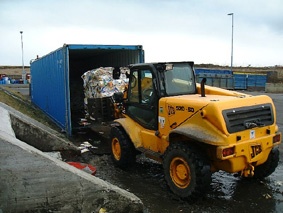 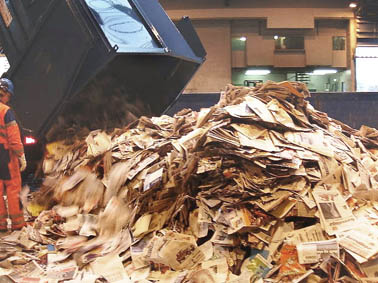 Endurvinnsla
Í hverri viku fara um 4-6 gámar af pappír, pappírsumbúðum og bylgjupappa til endurvinnslu.
Íslendingar nota um 4 milljónir pítsukassa á ári
= 240 km hæð.
(c) SORPA 2012
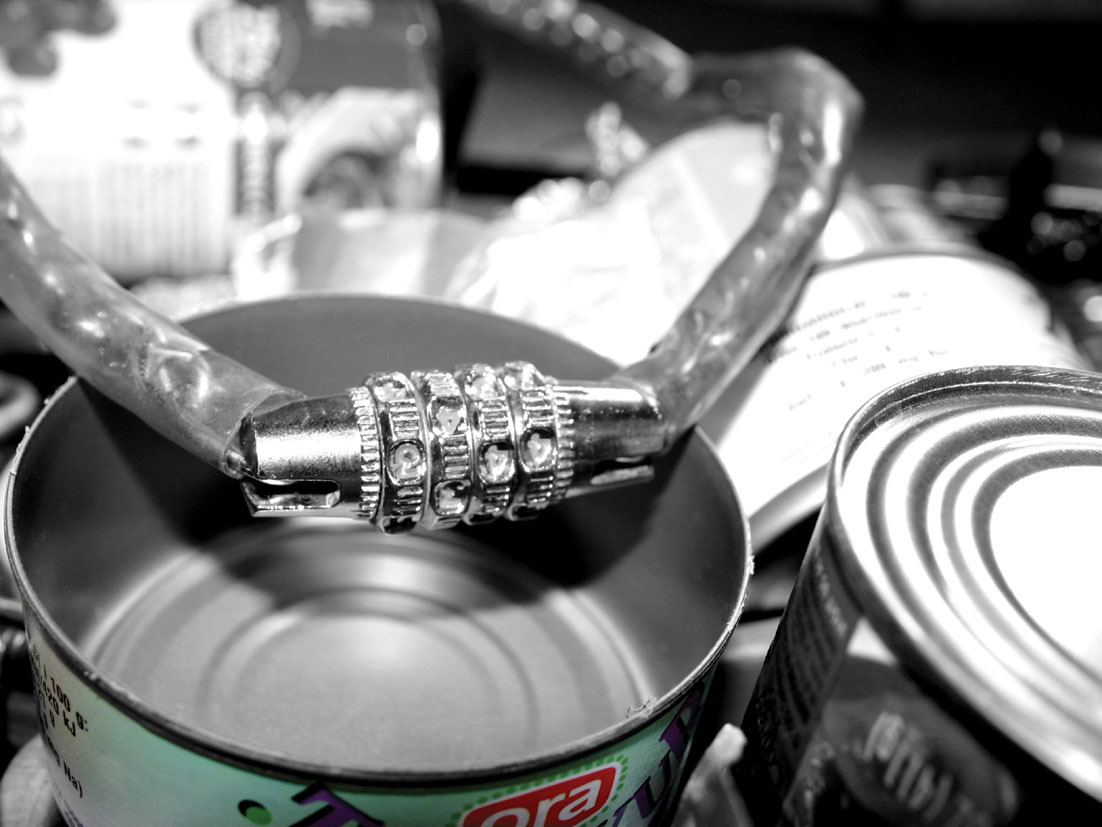 Málmur
Málmur fer til brotajárnsfyrirtækjanna Furu og Hringrásar.
(c) SORPA 2012
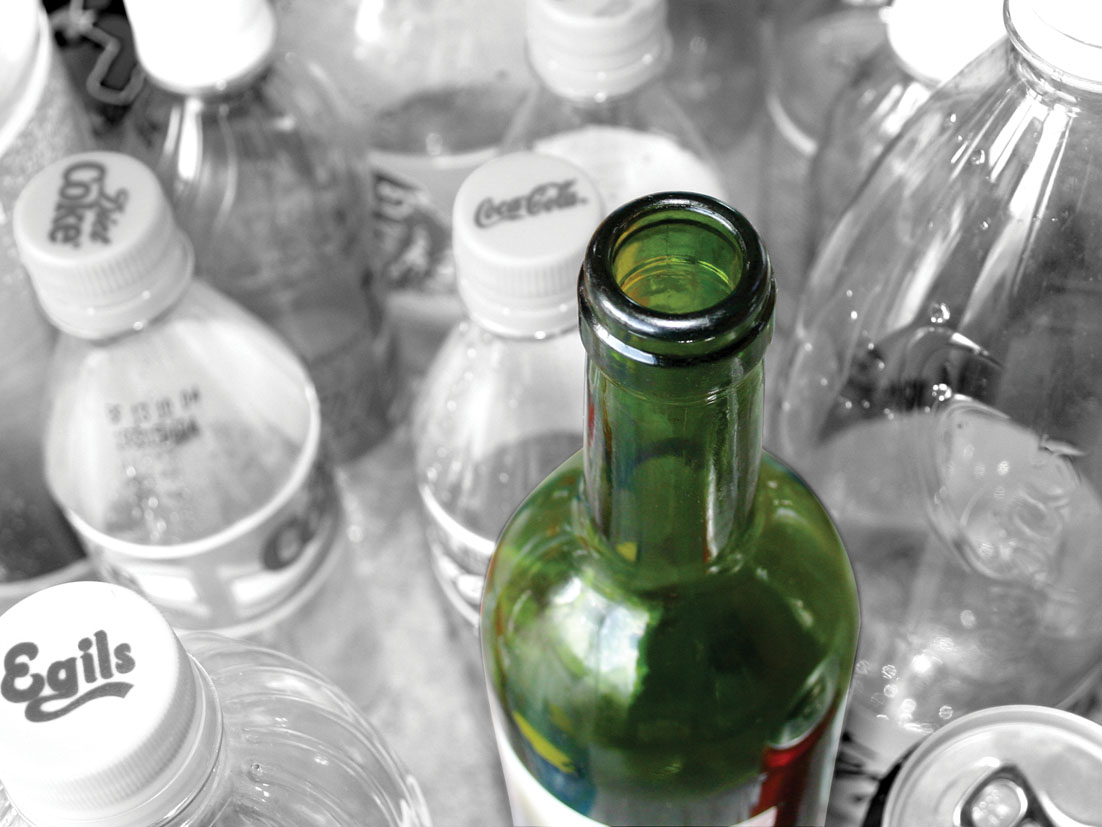 Drykkjarumbúðir
Ál- og stáldósir verða að 
nýjum drykkjarumbúðum


Glerflöskur eru muldar og nýttar sem jarðvegs-fyllingarefni


Plastflöskur verða flísefni
(c) SORPA 2012
Plastumbúðir
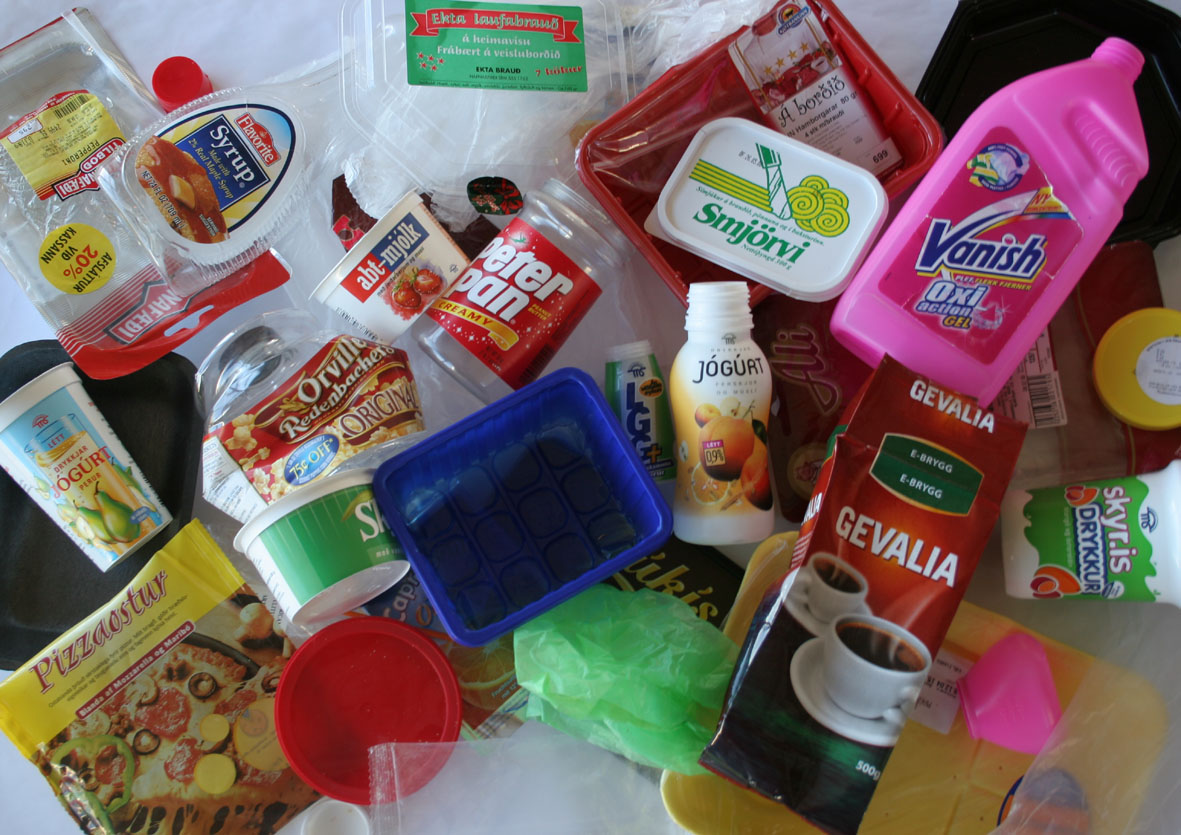 (c) SORPA 2012
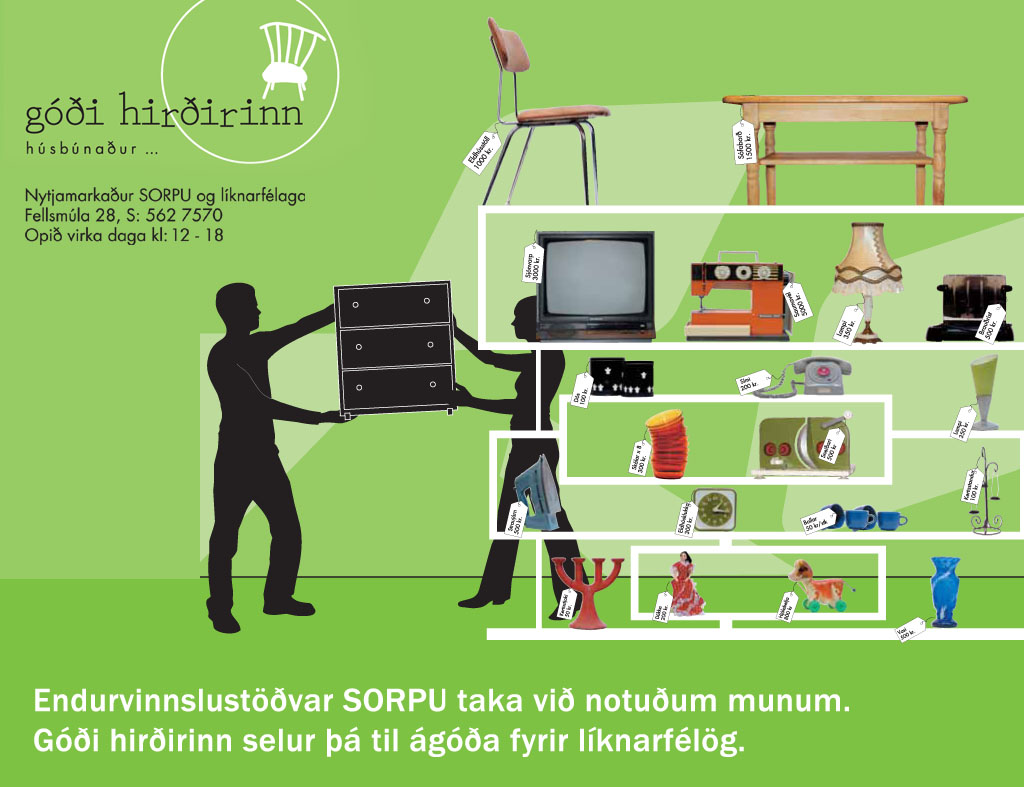 (c) SORPA 2012
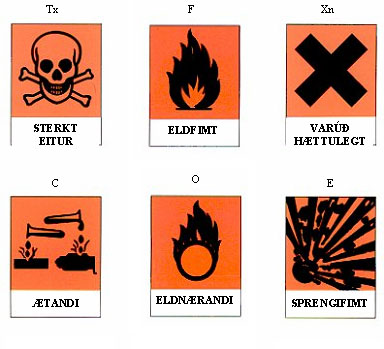 Spilliefnum skal skilað á endurvinnslu-stöðvar (almenningur) eða til Efnamóttökunnar hf. (fyrirtæki).
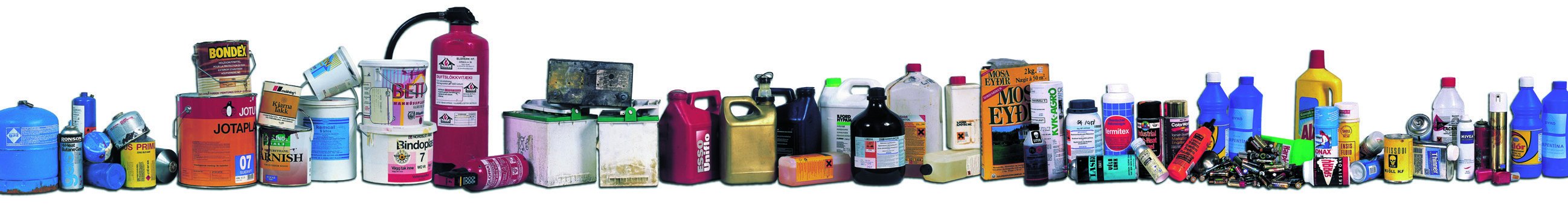 (c) SORPA 2012
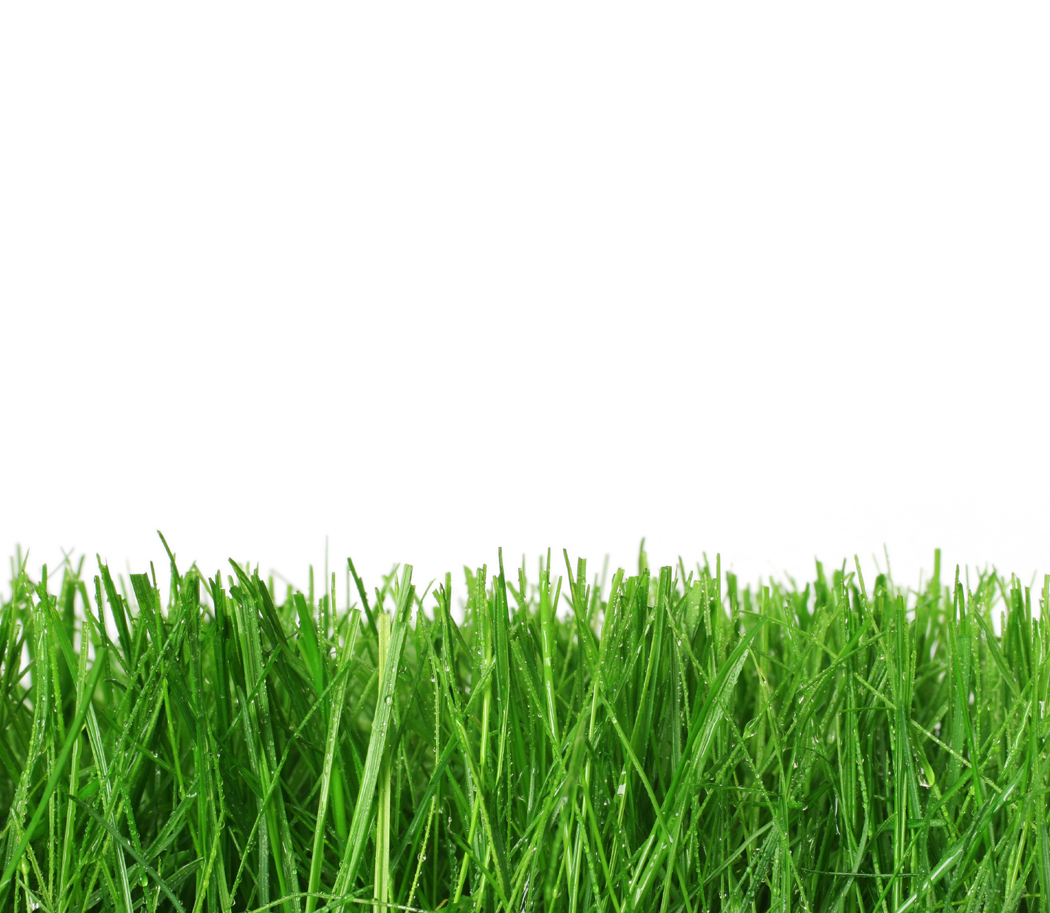 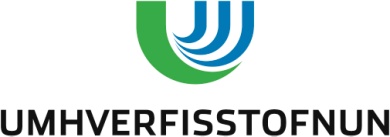 Hvað ávinnst með flokkun?
Afgangs hráefni kemst aftur í umferð
Sparnaður í landrými undir urðun
Dregur úr mengun á lífríki

“Úrgangur er ekki rusl nema óflokkaður sé”
SVANURINNFYRIR UMHVERFI OG HEILSU